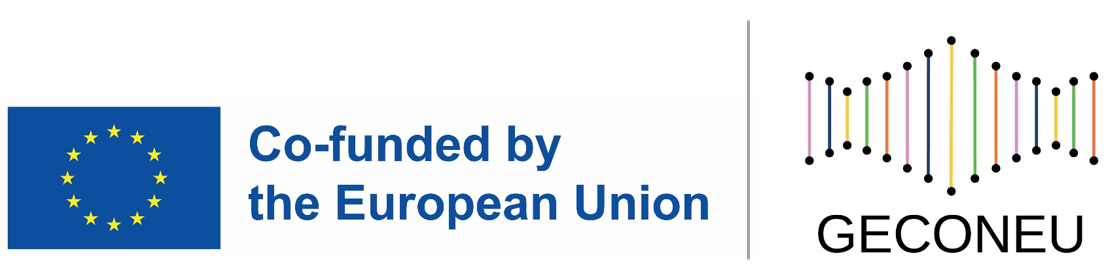 Unit 1: Welcome to the E-course
Lesson 1.1. Introduction to the online Course of GECONEU
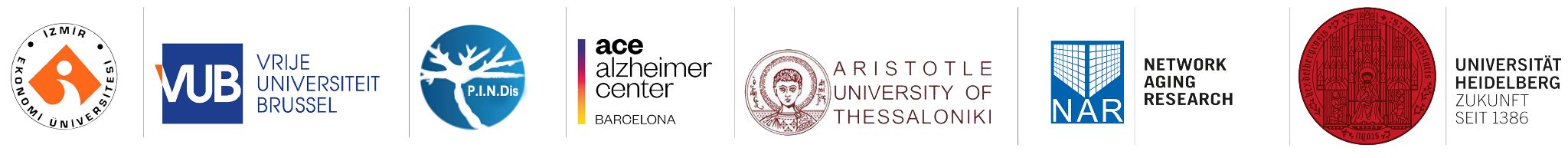 Introduction and Learning Outcomes
Lesson 1.1. aims to introduce learners to the objectives of the GECONEU Course and help the readers to understand and learn about:

●       The aims and the goals of this Course 
●       Who can participate in this Course
●       A summary of the main Lessons and Units

At the end of this lesson, the users will acquire what Units and lessons they will get with a knowledge on brief contents of each lesson.
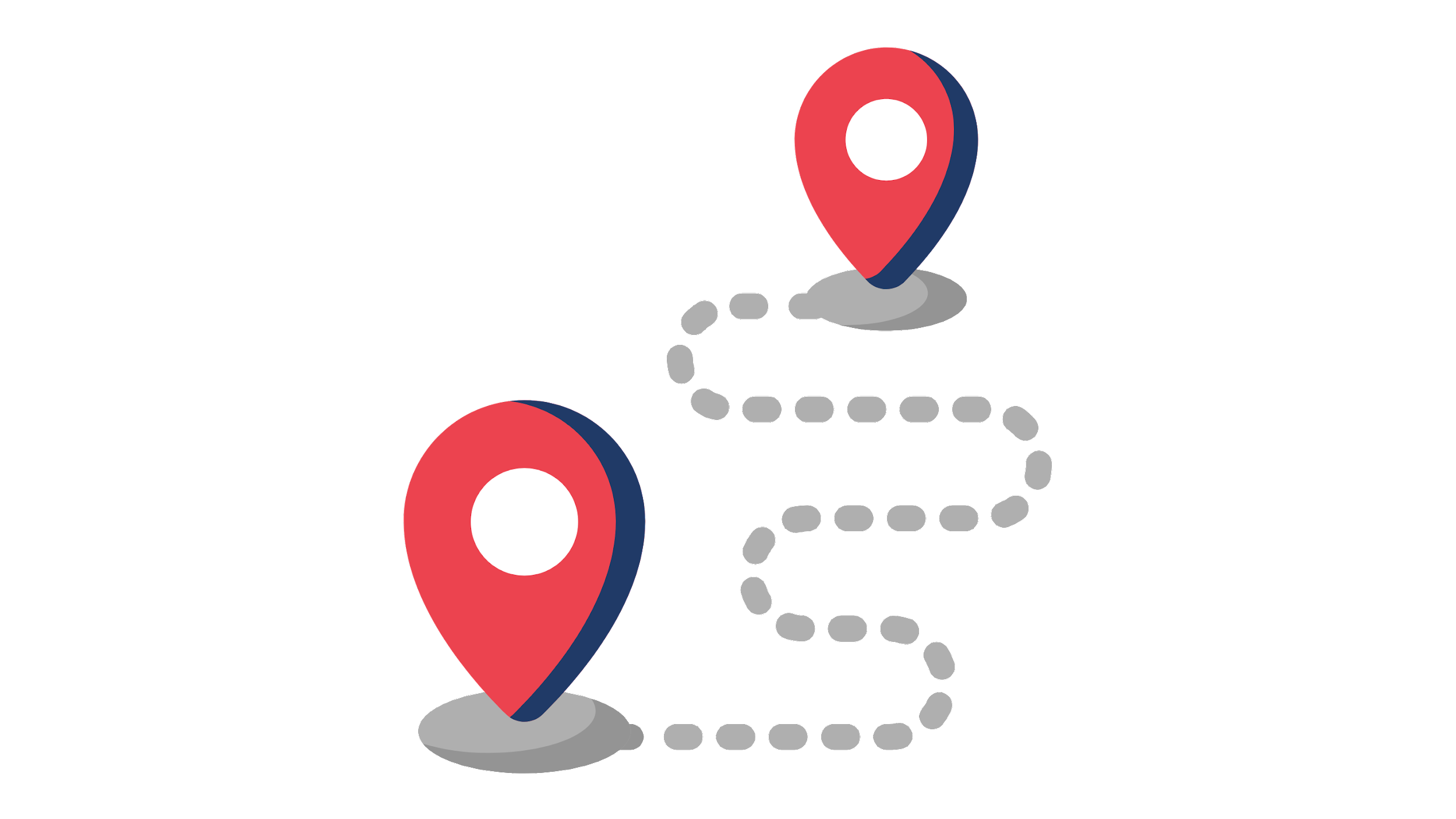 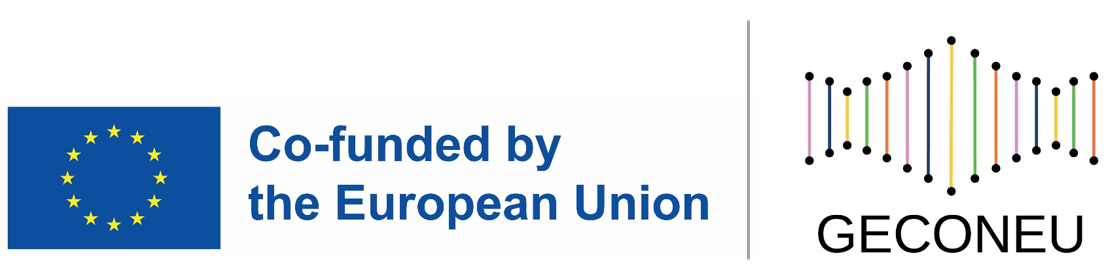 Table of contents
Chapter 1: The aims of this course and the participants
Chapter 2: The main content of the lessons of this course
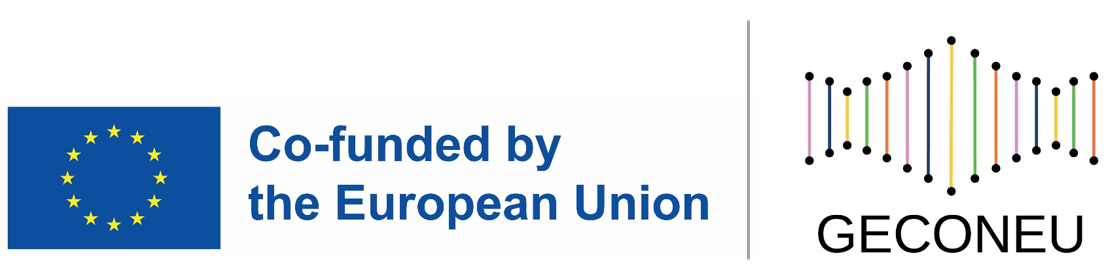 1
CHAPTER
The aims of this course and the participants
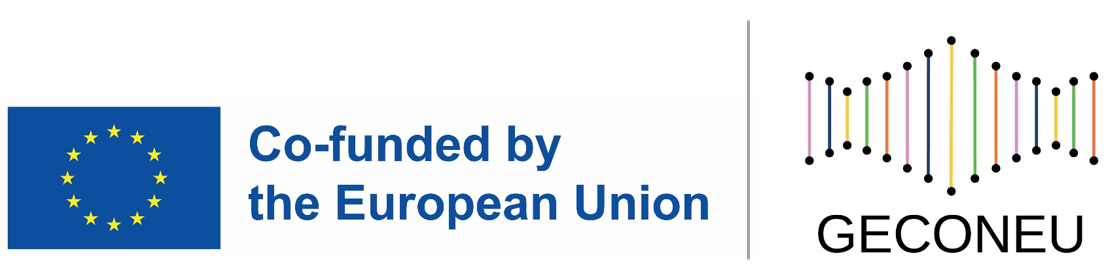 The aims of the GECONEU Course
This Course is an introduction Course in the field of Genetic Counseling (GC) in Neurodegenerative disorders.

It includes basic theory on inherited methods, neurodegenerative inherited diseases and ethical aspects of genetics and GC. It goes deeper in the main counseling approaches and how can cultivate counseling and communication skills. The last part covers the implementation of GC sessions including guidelines and protocols.

This Course can introduce participants in GC and can cultivate new competencies and knowledge in this field.
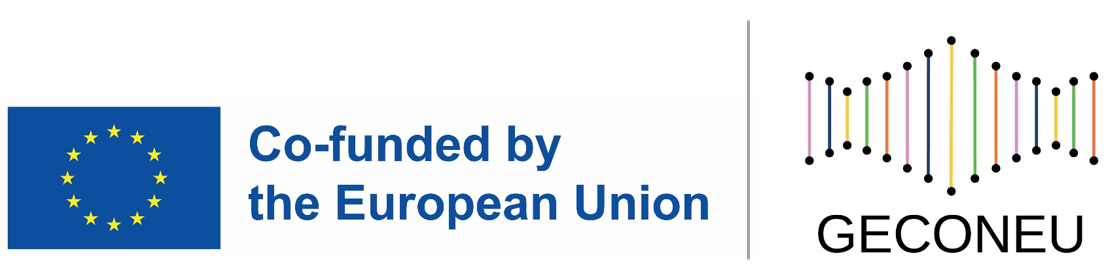 Crook et al., 2022; Goldman., 2020
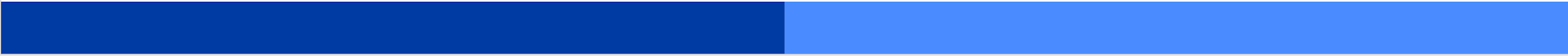 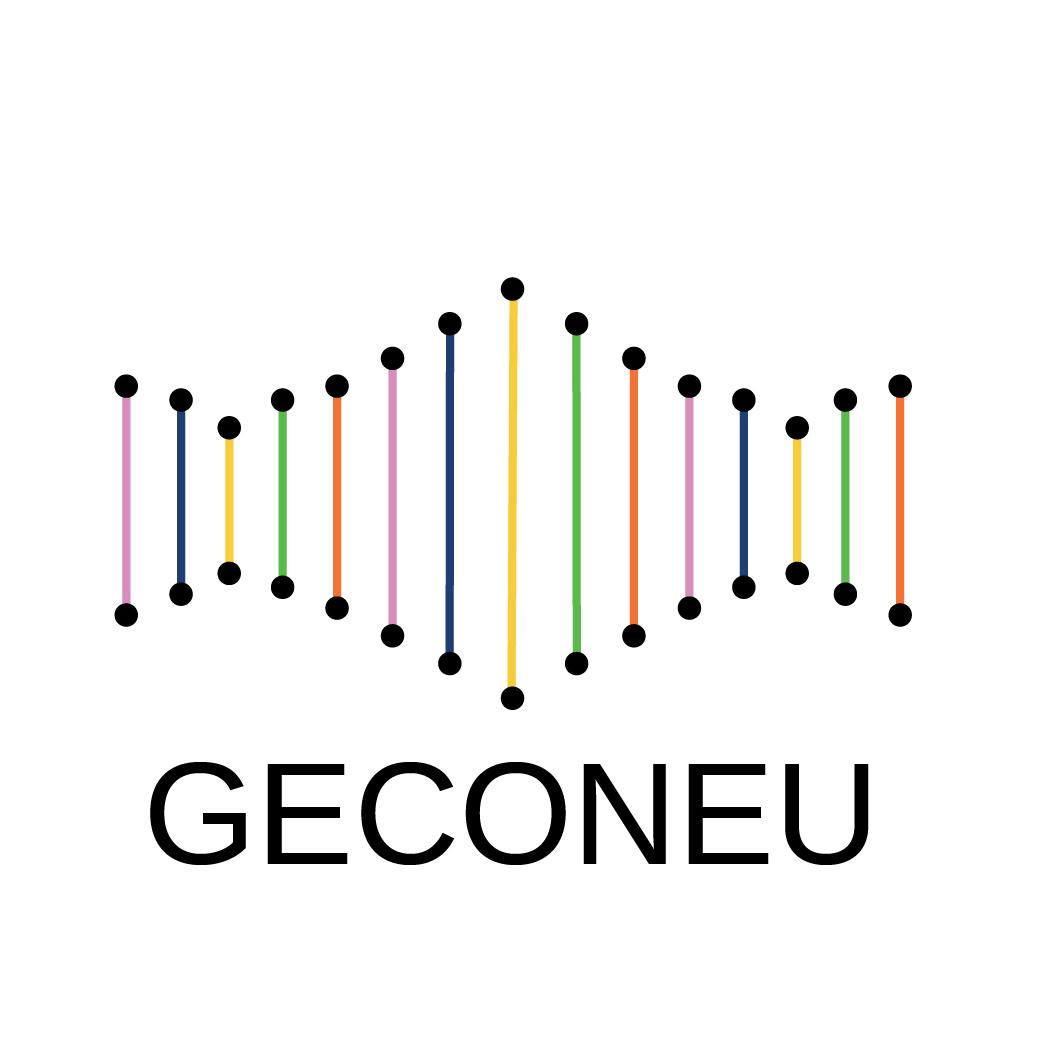 The GECONEU Course
This Course has been developed by the GECONEU project http://www.genecounsel.eu/ 

You can find more information about the project in Unit 5.1.

It has been developed by involving care organizations, and health care professionals in the field of neurology, genetics and psychology in a co-design process, bringing theory and practice together, and taking the workplace as a starting point for new Course material in education.

This Course can support the introduction of Genetic Counseling Courses in Higher Education Institutions (HEIs) and other institutions.
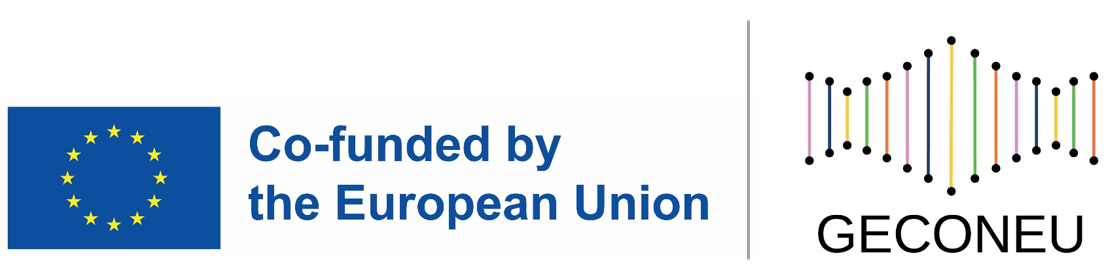 Course Overview with titles of Lessons
Unit 1. Welcome to the E-course 
          Lesson 1.1. Introduction to the online Course of GECONEU 

Unit 2. Theory-basic scientific information 
       Lesson 2.1. Basic inherited methods and theories  
          Lesson 2.2. Neurodegenerative inherited diseases
          Lesson 2.3. Ethical aspects of Genetic Counseling
          Lesson 2.4. Human Rights in Genetics

Unit 3. Counseling and practice 
      Lesson 3.1. The main Counseling Approaches
         Lesson 3.2. Cultivating counseling and communication skills

Unit 4. How to implement Genetic Counseling sessions 
       Lesson 4.1. Genetic Counseling sessions – an overview
       Lesson 4.2. Genetic counseling sessions in practice
       Lesson 4.3. The use of Telegenetics

Unit 5. GECONEU project and Evaluation of the Course
      Lesson 5.1. Learn more about GECONEU project
      Lesson 5.2. Evaluation questionnaire on the Course
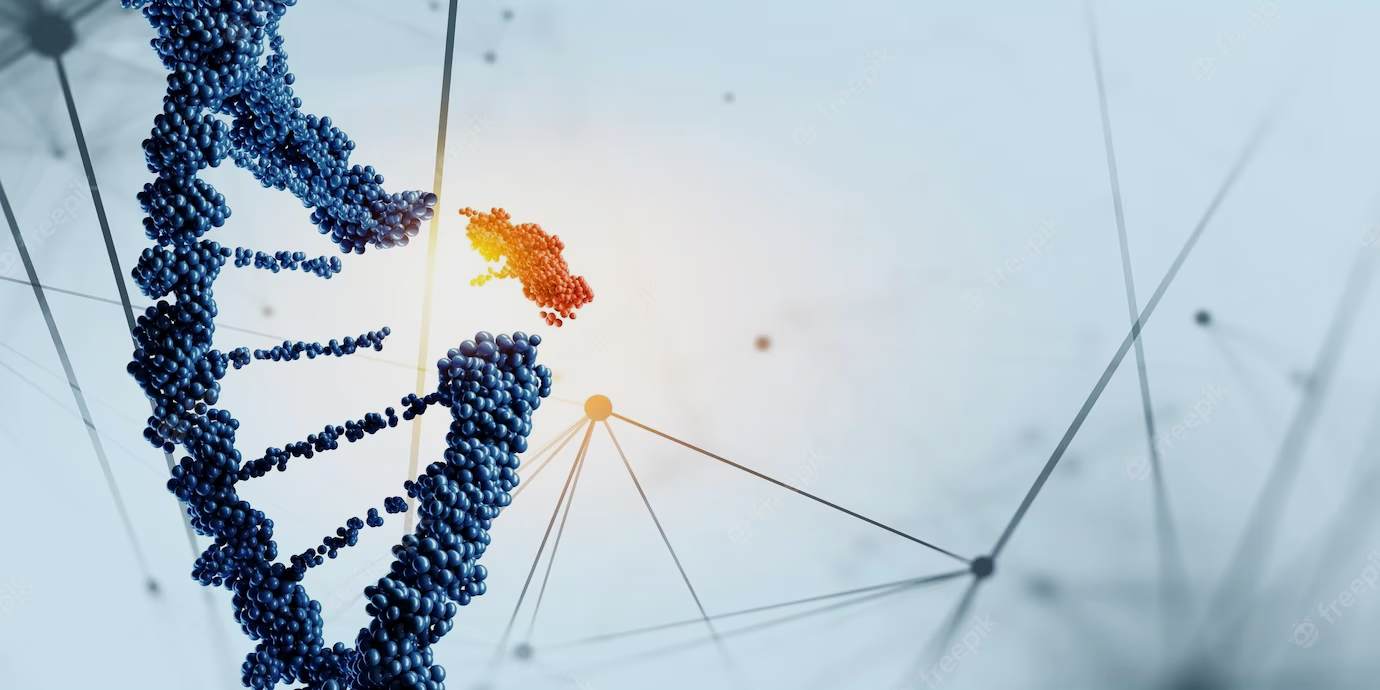 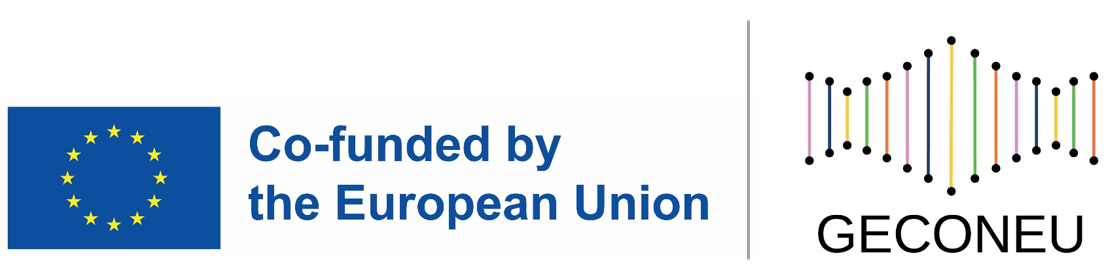 Who can participate in this course?
Health and Life Science and Biomedical Science students. 
such as Biology, Medicine, Nursing, Sociology, Psychology, etc. 

Professionals in the field of Health Sciences who are interested in learning more about Genetic Counseling
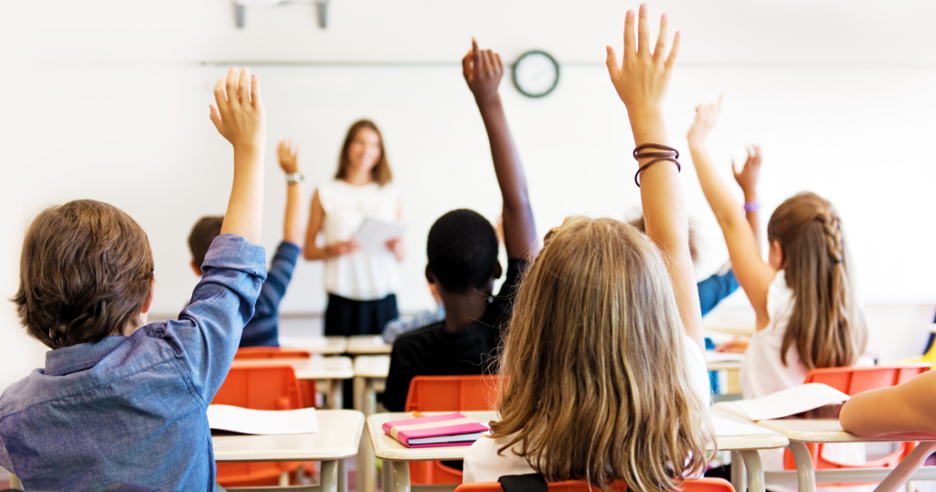 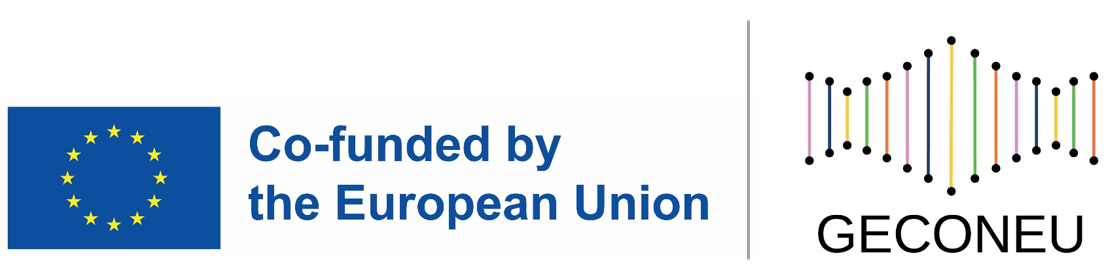 2
CHAPTER
The main content of the lessons of the course
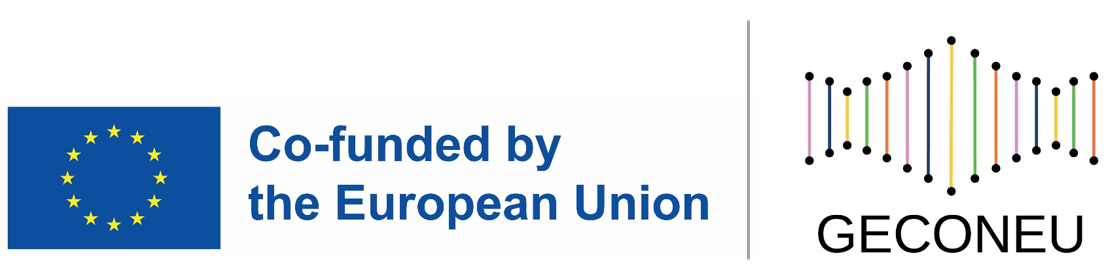 Unit 1. Welcome to the E-courseLesson 1.1. Introduction to the online course of GECONEU
This is the current lesson which aims to give basic information about the contents of the E-Course.
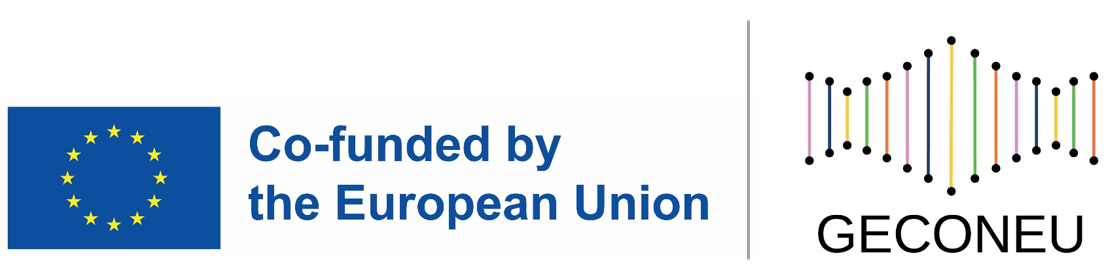 [Speaker Notes: This unit aims to give basic information about the contents of the E-Course.
At the end of this module the users will acquire a set of basic notions on the aim and the results of GECONEU project, and the contents of the Lessons of the E-course.]
Unit 2. Theory-basic scientific informationLesson 2.1. Basic Principles and Methods of Genetics and Inheritance
Lesson 2.1 aims to give basic information about inheritance, human genomic variation, genetic disorders & genomic research

At the end of this module the users will acquire a set of basic notions on heredity, genomic variation, and emerging research in the field of genetics
Lesson 2.1. Basic Principles and Methods of Genetics and Inheritance
Chapter 1: Inheritance
Chapter 2: Basic definitions of genetics
Chapter 3: Human Genomic Variation
Chapter 4: Genetic Disorders 
Chapter 5: Emerging areas

Check your understanding!
Lesson overview – What’s next?
References and additional resources
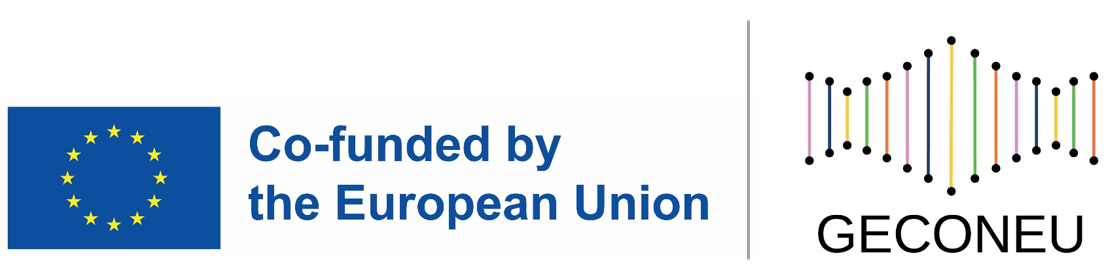 [Speaker Notes: Unit 2.1 aims to give basic information about inheritance, human genomic variation, genetic disorders & genomic research
At the end of this module the users will acquire a set of basic notions on heredity, genomic variation, and emerging research in the field of genetics]
Lesson 2.2. Neurodegenerative inherited diseases
Lesson 2.2 aims to give basic information about the most common neurodegenerative inherited diseases.

At the end of this module the users will acquire a set of basic notions on the role of genetics in neurodegenerative disorders that can cause dementia, such as Alzheimer’s disease (AD), Vascular dementia (VaD), Parkinson’s disease (PD), Lewy bodies dementia (LBD), Frontotemporal lobar degeneration (FTLD), Huntington’s disease (HD), and Creutzfeldt-Jakob disease (CJD). 

Furthermore, the different types of genetic testing and the current technologies will be briefly discussed.
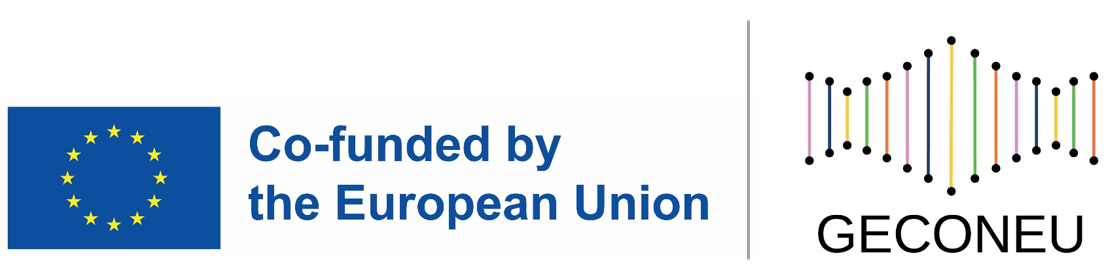 Lesson 2.2. Neurodegenerative inherited diseases
Chapter 1: Inheritable neurodegenerative diseases: clinical overview
Chapter 2: Genetics of neurodegenerative diseases
Chapter 3: Genetic testing for neurodegenerative diseases
Chapter 4: Technologies for testing

Check your understanding!
Lesson overview – What’s next?
References and additional resources
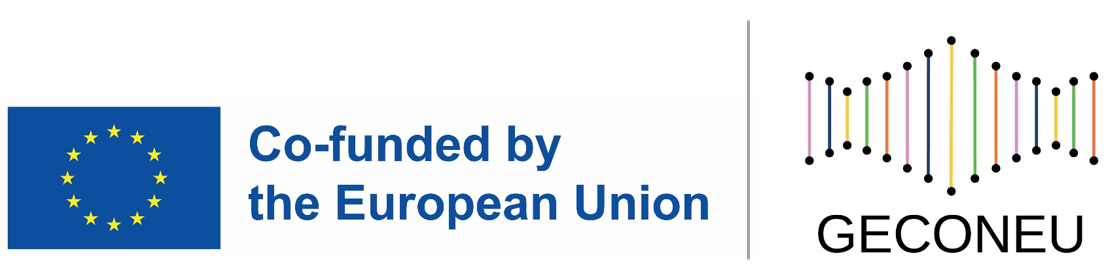 [Speaker Notes: Unit 2.2 aims to give basic information about the most common neurodegenerative inherited diseases.
At the end of this module the users will acquire a set of basic notions on the role of genetics in neurodegenerative disorders that can cause dementia, such as Alzheimer’s disease (AD), Vascular dementia (VaD), Parkinson’s disease (PD), Lewy bodies dementia (LBD), Frontotemporal lobar degeneration (FTLD), Huntington’s disease (HD), and Creutzfeldt-Jakob disease (CJD). 
Furthermore, the different types of genetic testing and the current technologies will be briefly discussed.]
Lesson 2.3. Ethical aspects of Genetic Counseling
Lesson 2.3 aims to give basic information about the core principles of ethics

At the end of this module the users will acquire a set of basic notions on the four principles of medical ethics, of the legal frameworks regarding genetic testing, the differences between the national law of the participating countries and the basic information about informed consent and data protection.
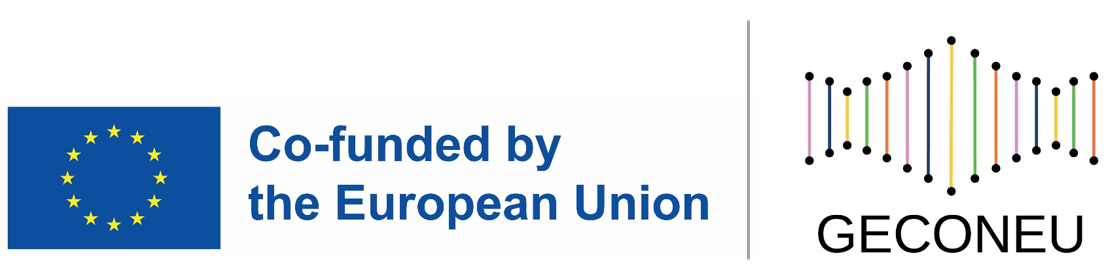 Lesson 2.3. Ethical aspects of Genetic Counseling
Chapter 1: Ethics: what should we do?
Chapter 2: The four principles of medical ethics:
Chapter 3: Genetic Counseling Code of Ethics

Check your understanding!
Lesson overview – What’s next?
References and additional resources
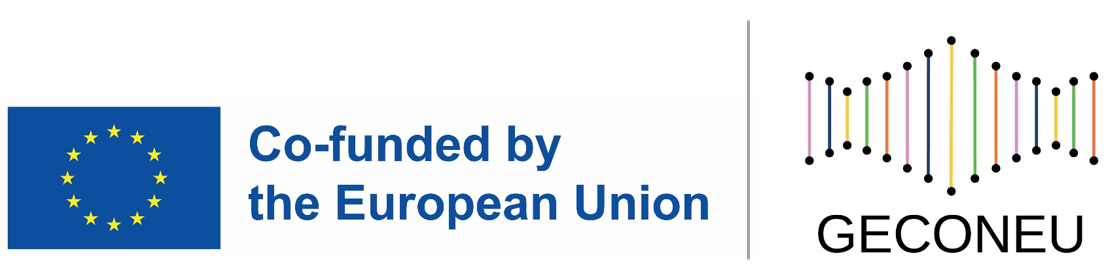 [Speaker Notes: Unit 2.3 aims to give basic information about the core principles of ethics

At the end of this module the users will acquire a set of basic notions on the four principles of medical ethics, of the legal frameworks regarding genetic testing, the differences between the national law of the participating countries and the basic information about informed consent and data protection.]
Lesson 2.4. Human Rights in Genetics
Lesson 2.4 aims to give basic information about the human rights.

At the end of this module the users will acquire a set of basic notions on the four principles of medical ethics, of the legal frameworks regarding genetic testing, the differences between the national law of the participating countries and the basic information about informed consent and data protection.
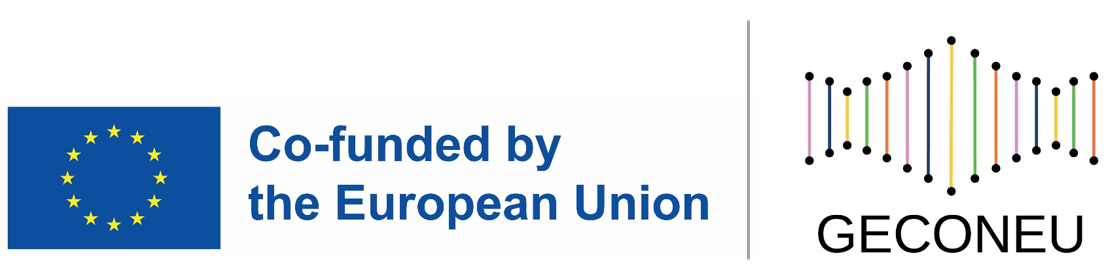 Lesson 2.4. Human Rights in Genetics
Chapter 1: Human right
Chapter 2: The legal framework in medical genetics
Chapter 3: GDPR
Chapter 4: Statements and guidelines of the German Society for Human Genetics
Chapter 5: Human rights and their application to cognitively impaired adults

Check your understanding!
Lesson’s overview – What’s next?
References and additional Resources
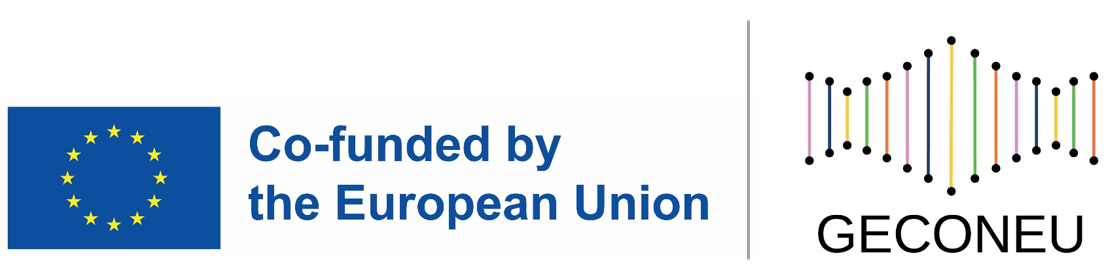 Unit 3. Counseling and Practice Lesson 3.1. The main Counseling Approaches
Lesson 3.1. aims to inform about the main counseling approaches, styles, and specialties. 

In this lesson will be present the most popular clinical counseling approaches/theories and consider specific challenges, disorders (e.g., trauma, depression, and anxiety), and client populations (e.g., couples and students). 

By highlighting these important areas, we hope that participants will get informed and prepared to find the right type of counseling approach to contribute to a GC session.

At the end of this module the users will acquire a set of basic notions of the counseling approaches and the main ideas of family systemic approach, Carl Roger’s theory/humanitarian approach, narrative therapy, cognitive-behavioral therapy, mindfulness-based counseling, reality therapy and psychodynamic approach.
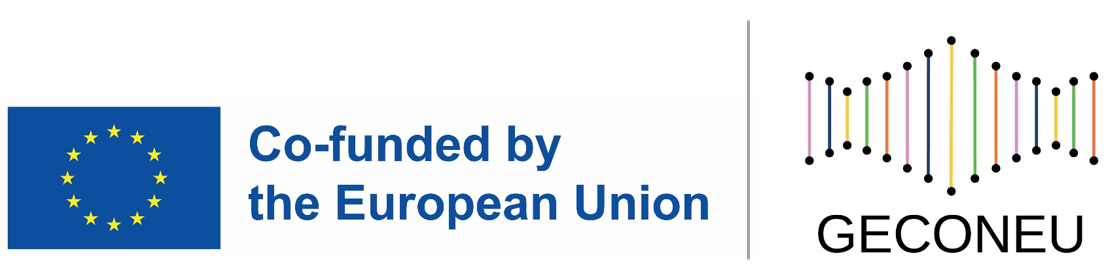 Lesson 3.1. The main Counseling Approaches
Chapter 1: Definition of counseling 
Chapter 2: Family Systemic Approach
Chapter 3: Carl Roger’s Theory/Humanitarian Approach
Chapter 4: Narrative & Cognitive-Behavioral Therapy



Check your Understanding!
Lesson Overview – What’s next?
References and additional resources
Chapter 5: Mindfulness-Based Counseling
Chapter 6: Reality Therapy
Chapter 7: Psychodynamic Approach
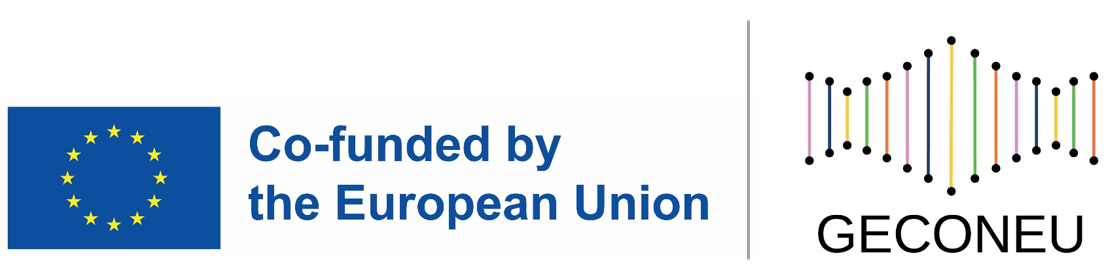 [Speaker Notes: Unit 3.1. aims to inform about the main counseling approaches, styles, and specialties. In this lesson will be present the most popular clinical counseling approaches/theories and consider specific challenges, disorders (e.g., trauma, depression, and anxiety), and client populations (e.g., couples and students). By highlighting these important areas, we hope that participants will get informed and prepared to find the right type of counseling approach to contribute to a GC session.

At the end of this module the users will acquire a set of basic notions of the counseling approaches and the main ideas of family systemic approach, Carl Roger’s theory/humanitarian approach, narrative therapy, cognitive-behavioral therapy, mindfulness-based counseling, reality therapy and psychodynamic approach.]
Lesson 3.2. Cultivating counseling and communication skills
Lesson 3.2 aims to give basic information about the main communication and counseling skills that are some of the critical skills that a counselor has to cultivate to effectively influence change in a client. It will include interactive materials and methods.

At the end of this module, the users will acquire a set of basic notions on 
Why is communication important in genetic counseling and what are the main skills that a counselor needs to bring in a session with a client
The main communication skills that every counselor should cultivate 
Exercises for practicing and cultivating effective communication skills and relationships with clients
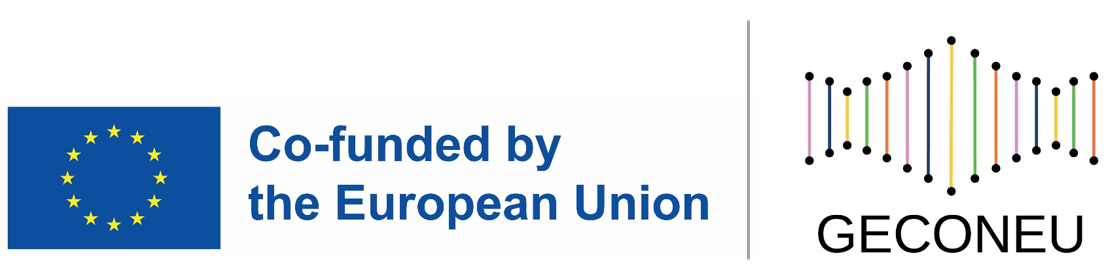 Lesson 3.2. Cultivating counseling and communication skills
Chapter 1: Introduction and the importance of counseling skills
Chapter 2: Verbal communication skills
Chapter 3: Non-verbal communication skills
Chapter 4: Vocal communication skills 
Chapter 5: Counseling in practice – Exercises 

Check your understanding!
Lesson Overview – What’s next?
References and additional resources
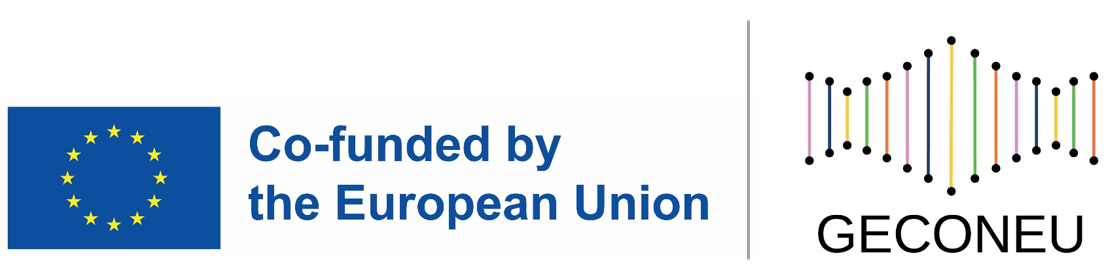 [Speaker Notes: Unit 3.2 aims to give basic information about the main communication and counseling skills that are some of the critical skills that a counselor has to cultivate to effectively influence change in a client. It will include interactive materials and methods.

At the end of this module, the users will acquire a set of basic notions on 
Why is communication important in genetic counseling and what are the main skills that a counselor needs to bring in a session with a client
The main communication skills that every counselor should cultivate 
Exercises for practicing and cultivating effective communication skills and relationships with clients]
Unit 4. How to implement Genetic Counseling sessions Lesson 4.1. Genetic Counseling sessions: An overview
Lesson 4.1 aims to explain exactly what the Genetic Counseling (GC) sessions for people with a family history of Neurodegenerative Disorders (ND) are and the main objectives of these sessions.

At the end of this module, the users will acquire a set of basic notions on
GC and the main goals, who can be a Genetic Counselor, the multidisciplinary team and the difficulties in this job. 

This lesson will focus on the benefits of the potential negative implications of GC as well as the motivations and barriers to taking part in GC sessions
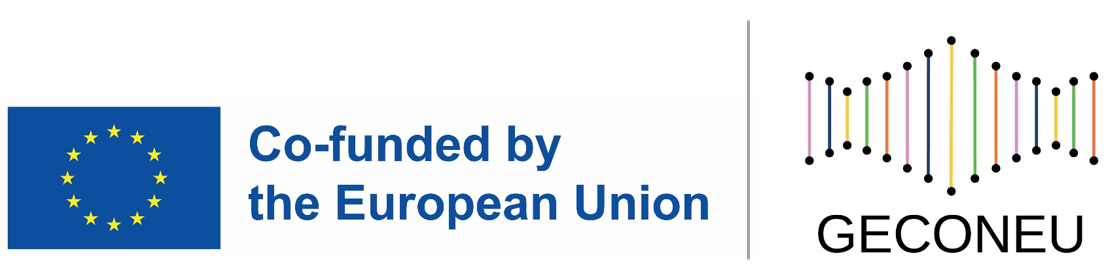 Lesson 4.1. Genetic Counseling sessions: An overview
Chapter 1: Definition of Genetic Counseling and the main objectives
Chapter 2: The profession of Genetic Counselor
Chapter 3: Benefits of Genetic Counseling
Chapter 4: Risks of Genetic Counseling
Chapter 5: Motivations and Barriers to taking part in GC sessions

Check your understanding!
Lesson Overview – What’s next
References and Additional Resources
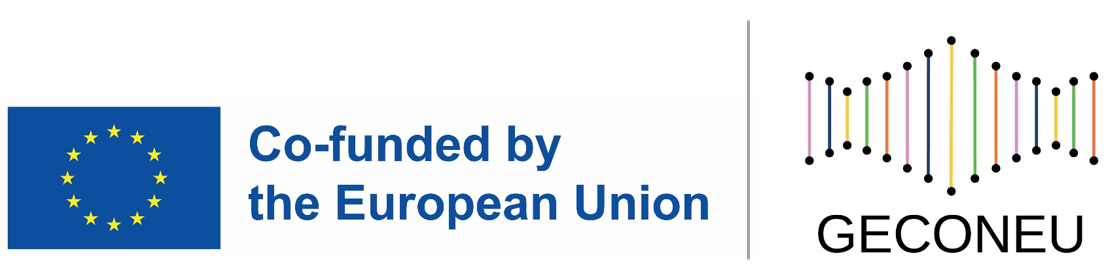 [Speaker Notes: Unit 4.1 aims to explain exactly what the Genetic Counseling (GC) sessions for people with a family history of Neurodegenerative Disorders (ND) are and the main objectives of these sessions.

At the end of this module, the users will acquire a set of basic notions on
GC and the main goals, who can be a Genetic Counselor, the multidisciplinary team and the difficulties in this job. This Unit will focus on the benefits of the potential negative implications of GC as well as the motivations and barriers to taking part in GC sessions]
Lesson 4.2. Genetic Counseling sessions in practice
The objective of lesson 4.2 is to present the transnational guidelines aimed at professionals performing genetic counselling (GC) and created by the GECONEU project. 

At the end of this module, the users will acquire a set of basic notions on the proposed protocols to conduct GC, the common tools to assess a patient’s psychological state regarding the process of genetic testing, how to produce the patient’s pedigree and family tree, the basics of risk calculation and the steps of result disclosure and follow-up sessions.
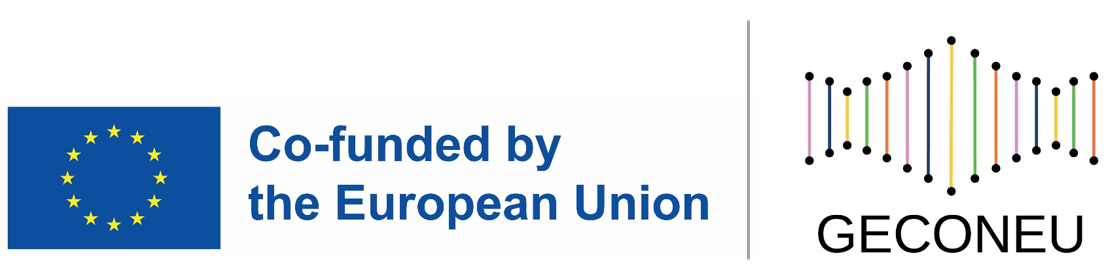 Little & Gunter. 2021; Sharma & Gupta. 2023; Wachtel. 2007
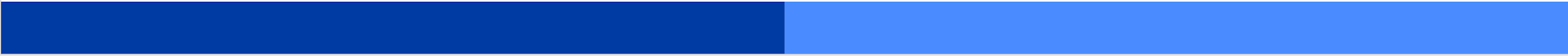 Lesson 4.2. Genetic Counseling sessions in practice
Chapter 1: Genetic Counseling: Pre-existing Protocols 
Chapter 2: GECONEU+ Transnational Implementation Guidelines
Chapter 3: Assessment of the patient’s/family’s psychological state
Chapter 4: Creating families’ pedigree.
Chapter 5: Risk Determination: Population Genetics
Chapter 6: Communicating risk and how to facilitate decision-making

Check your understanding!
Lesson Overview – What’s next?
References and additional resources
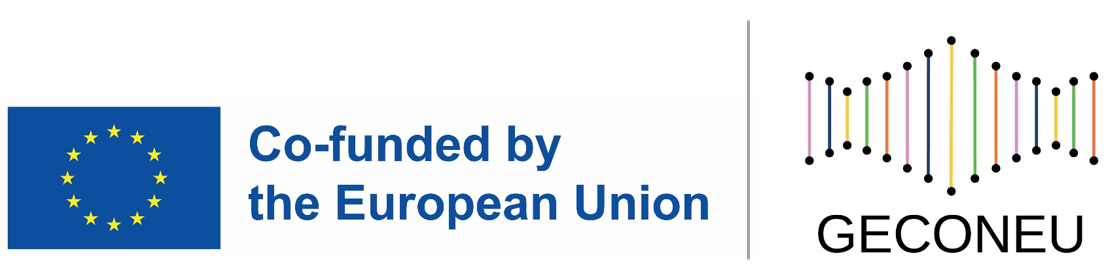 Lesson 4.3. The use of Telegenetics
Lesson 4.3 aims to give basic information about Telegenetics services as a new service system and describe the need of enhancing and promoting the use of Telegenetics as part of remote Genetic Counseling services.


At the end of this module the users will acquire a set of basic notions on: 

the difficulties encountered in reaching GC services and how telegenetic services can overcome these problems. Moreover, a detailed information about the issues to be considered in the remote telegenetic service will be addressed. The arrangement of the counseling environment will be described.
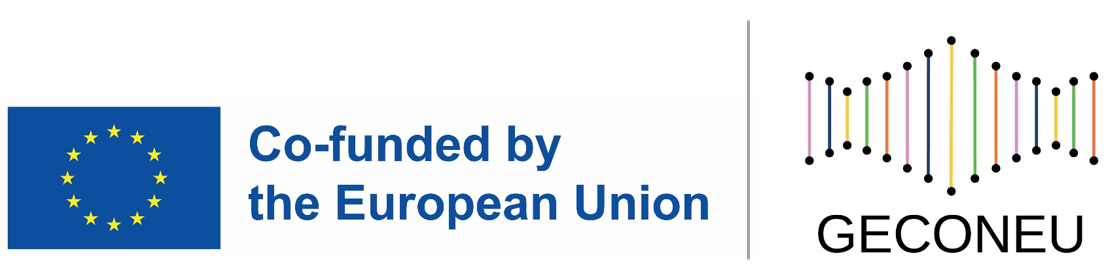 Gorrie, et al. 2021
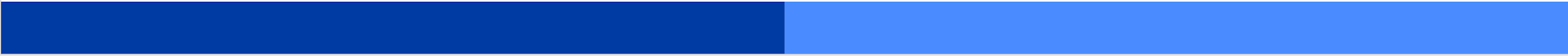 Lesson 4.3. The use of Telegenetics
Chapter 1: The terms Telemedicine and Telegenetics
Chapter 2: Obstacles in accessing GC 
Chapter 3: The benefits of Telegenetics
Chapter 4: What to consider in remote GC service?
Chapter 5: The environment set-up during remote GC
Chapter 6: How to use Telegenetic services through our system

Check your understanding!
Lesson Overview – What’s next?
References and additional resources
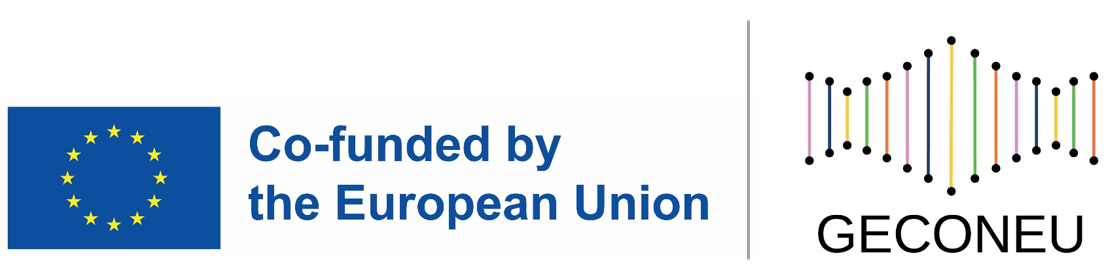 [Speaker Notes: Unit 4.3 aims to give basic information about Telegenetics services as a new service system and describe the need of enhancing and promoting the use of Telegenetics as part of remote Genetic Counselling services.

At the end of this module the users will acquire a set of basic notions on;

the difficulties encountered in reaching genetic counseling services and how telegenetic services can overcome these problems. Moreover, a detailed information about the issues to be considered in the remote telegenetic service will be addressed. The arrangement of the counselling environment will be described.]
Unit 5. GECONEU project and Evaluation of the Course
Lesson 5.1. Learn more about GECONEU project
This lesson aims to give basic information about the GECONEU project. More specifically, the project background and outcomes as well as the main reached results will be presented.

At the end of this module the users will acquire a set of basic notions on the aim and the results of the GECONEU project. 

The main aim and central impact of this project is to support people and society to better understand the aims of genetic testing and the usefulness of genetic counseling by involving students in an innovative learning and teaching setting. 

This project will provide the opportunity to take all the factors of an appropriate training course to society into account by involving the families of PwND in the development of the learning and teaching outcomes consequently improving their visibility and enhancing their level of knowledge.
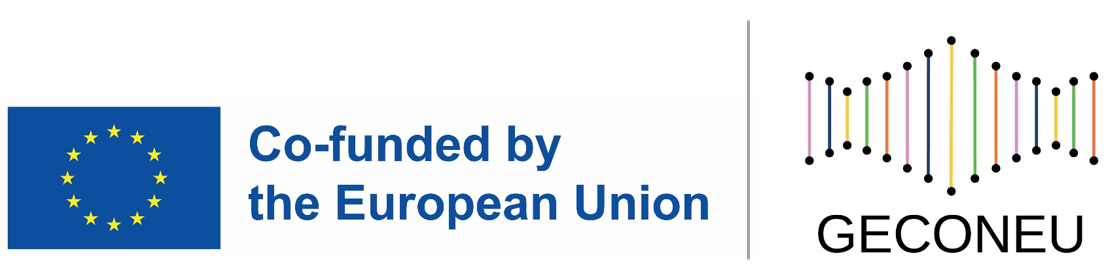 Lesson 5.1. Learn more about GECONEU project
Chapter 1: Project background
Chapter 2: Project outcomes
Chapter 3: Main reached results

Check your Understanding!
References and Additional Resources
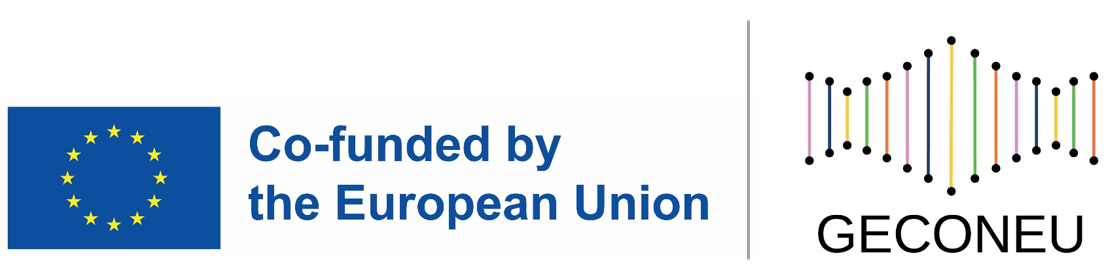 [Speaker Notes: Unit 4.1 aims to explain exactly what the Genetic Counseling (GC) sessions for people with a family history of Neurodegenerative Disorders (ND) are and the main objectives of these sessions.

At the end of this module, the users will acquire a set of basic notions on
GC and the main goals, who can be a Genetic Counselor, the multidisciplinary team and the difficulties in this job. This Unit will focus on the benefits of the potential negative implications of GC as well as the motivations and barriers to taking part in GC sessions]
Lesson 5.2. Evaluation questionnaire on the Course
An assessment tool will test the previous knowledge of students and what they did learn from the course of the project 

A certificate of Attendance will be provided to successful participants who have completed the course 

The certificate can be downloaded as a free, personalized certificate upon completion of the course.
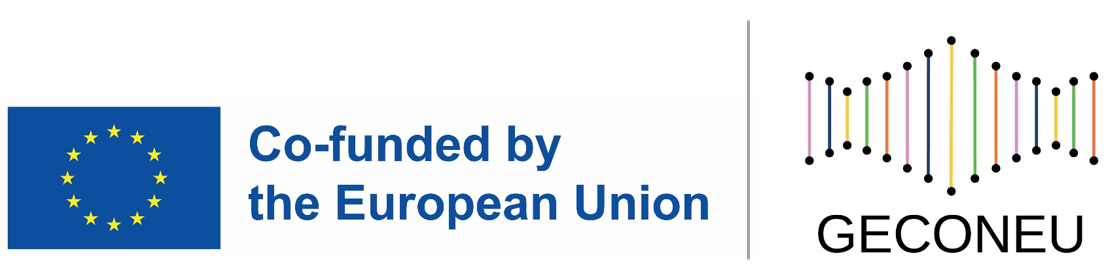 [Speaker Notes: Unit 4.1 aims to explain exactly what the Genetic Counseling (GC) sessions for people with a family history of Neurodegenerative Disorders (ND) are and the main objectives of these sessions.

At the end of this module, the users will acquire a set of basic notions on
GC and the main goals, who can be a Genetic Counselor, the multidisciplinary team and the difficulties in this job. This Unit will focus on the benefits of the potential negative implications of GC as well as the motivations and barriers to taking part in GC sessions]
Glossary-1
Genetic counseling (GC) is the process of investigating individuals and families affected by or at risk of genetic disorders to help them understand and adapt to the medical, psychological and familial implications  
Polygenic risk scores reflect an individual's estimated genetic predisposition for a given trait and can be used as a predictor for that trait.
Preimplantation genetic diagnosis (PGD) is the genetic profiling of embryos prior to implantation
Whole Genome Sequencing is the process of determining the entirety, or nearly the entirety, of the DNA sequence of an organism's genome at a single time.This entails sequencing all of an organism's chromosomal DNA as well as DNA contained in the mitochondria
Epigenetics  is the study of stable changes in cell function (known as marks) that do not involve alterations in the DNA sequence
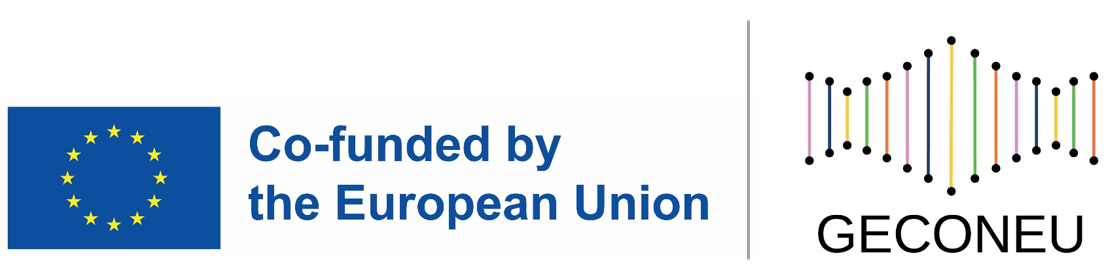 Glossary-2
Penetrance in medical genetics, the penetrance of a disease-causing mutation is the proportion of individuals with the mutation that exhibit clinical symptoms among all individuals with such mutation. For example, if a mutation in the gene responsible for a particular autosomal dominant disorder has 95% penetrance, then 95% of those with the mutation will develop the disease, while 5% will not .
The genotype of an organism is its complete set of genetic material.
The phenotype is the set of observable characteristics or traits of an organism
The haplotype is a group of alleles in an organism that are inherited together from a single parent
The pedigree is a document to record ancestry, used by genealogists in study of human family lines
Informed consent is a principle in medical ethics and medical law and media studies, that a patient must have sufficient information and understanding before making decisions about their medical care.
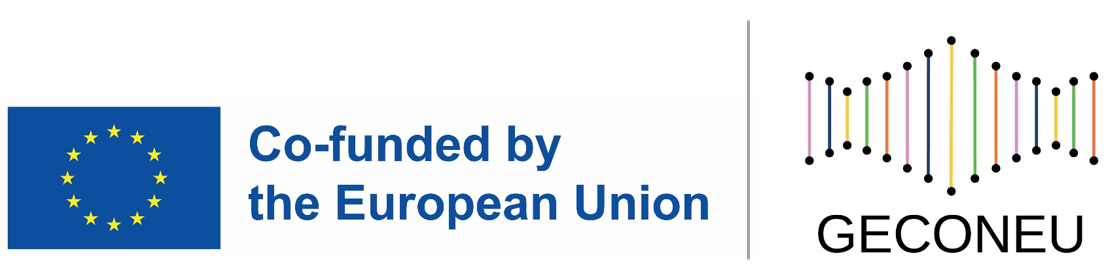 Glossary-3
Main Counseling Approaches include autonomy, beneficence, non-maleficence, and justice
Positive Psychology is defined as a method of building on what is good and what is already working instead of attempting to stimulate improvement by focusing on the weak links in an individual
Communication skills, the activity of conveying information through speech, writing, or other behavior
Telegenetics is "videoconferencing for clinical genetics services" 
Genetic literacy is one’s knowledge of genetic principles and their applications, measures an individual’s ability to apply genetic information to their own treatment.
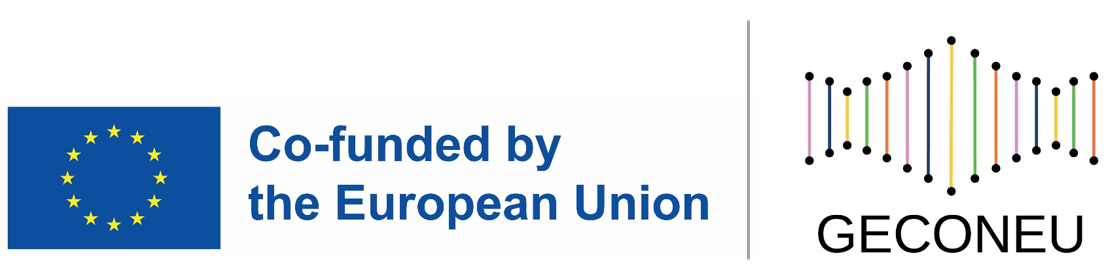 Check your understanding!
Check your understanding!
The GECONEU project is related with genetic counseling on neurodegenerative diseases including “Alzheimer’s disease” or “Huntington” or “Parkinson” or “frontotemporal dementia” or “ALS or motor neuron disease” 
True
False

This E-course is aimed for Health professionals and university students
True
False

This online course provides a person to be able to perform genetic counseling regardless of the countries’ legislative rules 
True
False
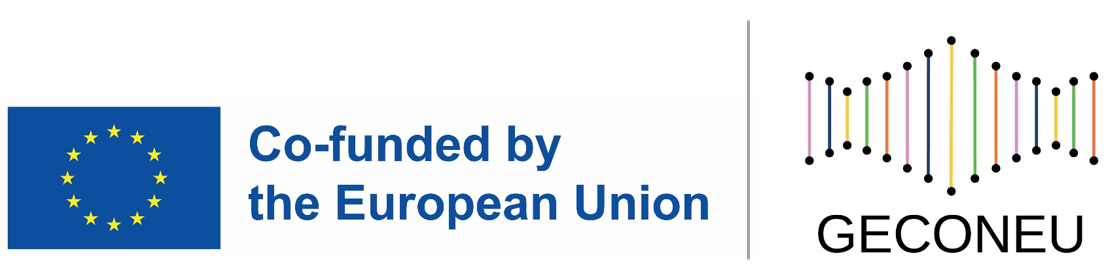 Check your understanding!
In general, a genetic counseling session aims to
increase the family’s understanding of a genetic condition
discuss options regarding disease management and the risks and benefits of further testing and other options
help the individual and family identify the psychosocial tools required to cope with potential outcomes
reduce the family’s anxiety

True
False

The topic “Ethical aspects of Genetic Counseling” is included in this E-Course
 True
False
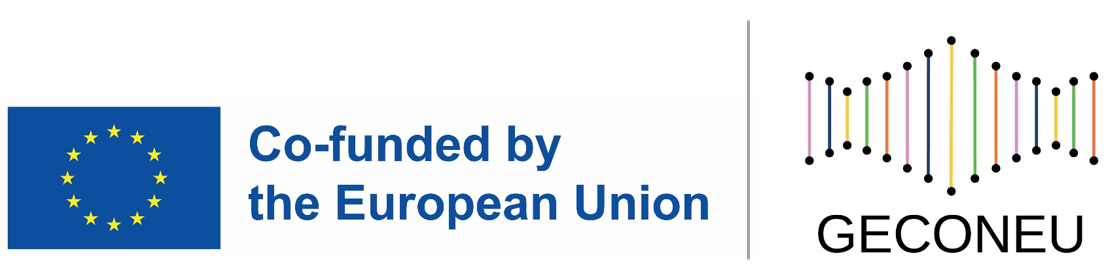 Lesson overviewWhat’s next?
Lesson Overview – What’s next?
In this lesson, we acquired a set of basic notions on the aims and the goals of the GECONEU course and the requirements for the participation in the course. This Unit also focused on a short summary of the main Lessons and Units of the course


The next lesson 2.1 will provide basic information about inheritance, human genomic variation, genetic disorders & genomic research
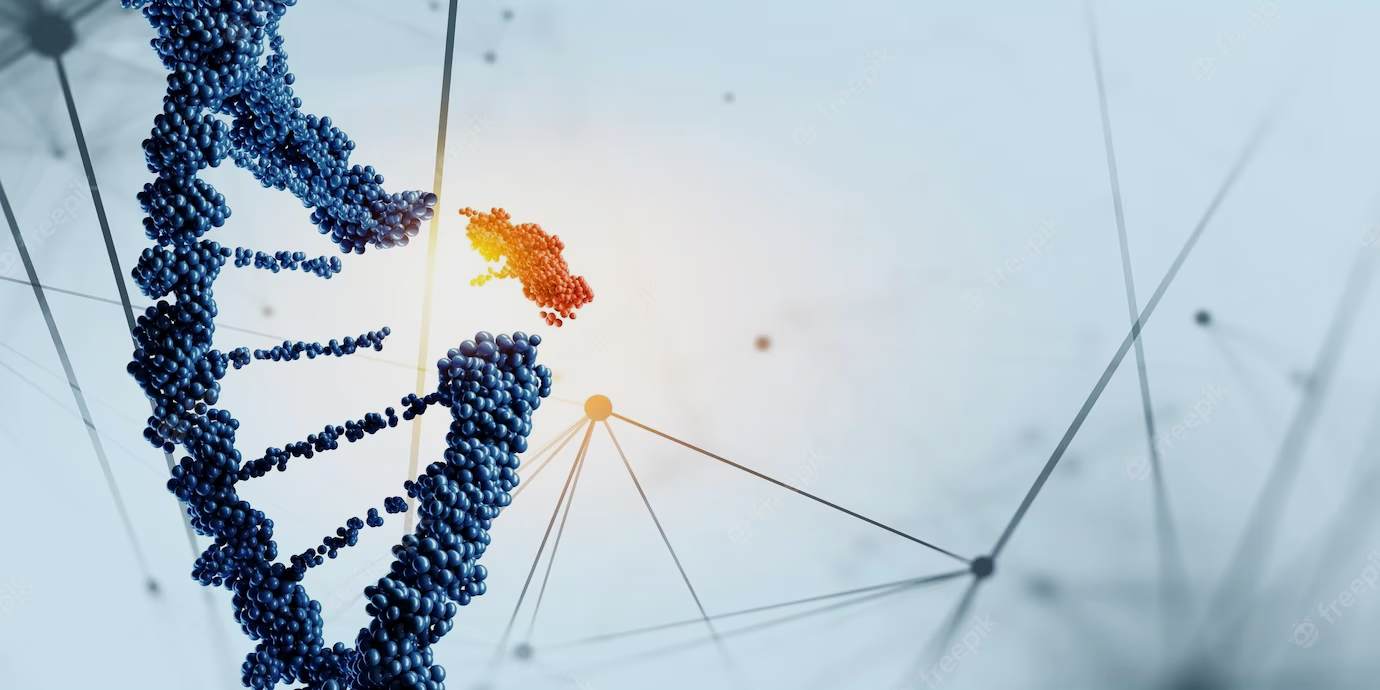 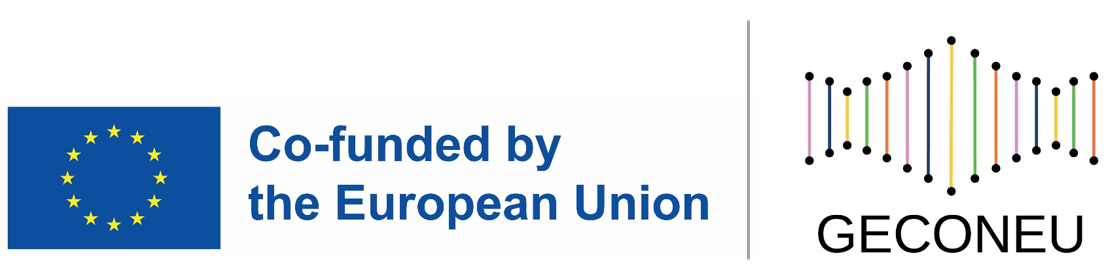 References
Additional resources
References
Crook, A., Jacobs, C., Newton-John, T., O'Shea, R., & McEwen, A. (2022). Genetic counseling and testing practices for late-onset neurodegenerative disease: a systematic review. Journal of neurology, 269(2), 676–692. https://doi.org/10.1007/s00415-021-10461-5
Goldman J. S. (2020). Predictive Genetic Counseling for Neurodegenerative Diseases: Past, Present, and Future. Cold Spring Harbor perspectives in medicine, 10(7), a036525. https://doi.org/10.1101/cshperspect.a036525
Jamal, L., Schupmann, W., & Berkman, B. E. (2020). An ethical framework for genetic counseling in the genomic era. Journal of genetic counseling, 29(5), 718–727. https://doi.org/10.1002/jgc4.1207
Clarke, A. J., & Wallgren-Pettersson, C. (2019). Ethics in genetic counselling. Journal of community genetics, 10(1), 3–33. https://doi.org/10.1007/s12687-018-0371-7
Goldberg, S. B., Anders, C., Stuart-Maver, S. L., & Kivlighan, D. M., 3rd (2023). Meditation, mindfulness, and acceptance methods in psychotherapy: A systematic review. Psychotherapy research : journal of the Society for Psychotherapy Research, 33(7), 873–885. https://doi.org/10.1080/10503307.2023.2209694
Goldberg, S. B., Anders, C., Stuart-Maver, S. L., & Kivlighan, D. M., 3rd (2023). Meditation, mindfulness, and acceptance methods in psychotherapy: A systematic review. Psychotherapy research : journal of the Society for Psychotherapy Research, 33(7), 873–885. https://doi.org/10.1080/10503307.2023.2209694
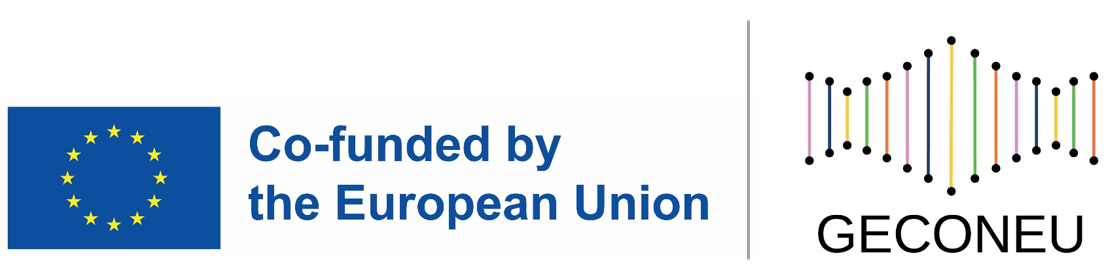 References
Searight H. R. (2018). Counseling Patients in Primary Care: Evidence-Based Strategies. American family physician, 98(12), 719–728.

Little, I. D., & Gunter, C. (2021). Mini-Review: Genetic Literacy and Engagement With Genetic Testing for Autism Spectrum Disorder. Frontiers in genetics, 12, 693158. https://doi.org/10.3389/fgene.2021.693158
Sharma, N., & Gupta, V. (2023). Therapeutic Communication. In StatPearls. StatPearls Publishing
Wachtel P. L. (2007). Carl Rogers and the larger context of therapeutic thought. Psychotherapy (Chicago, Ill.), 44(3), 279–284. https://doi.org/10.1037/0033-3204.44.3.279
Gorrie, A., Gold, J., Cameron, C., Krause, M., & Kincaid, H. (2021). Benefits and limitations of telegenetics: A literature review. Journal of genetic counseling, 30(4), 924–937. https://doi.org/10.1002/jgc4.1418
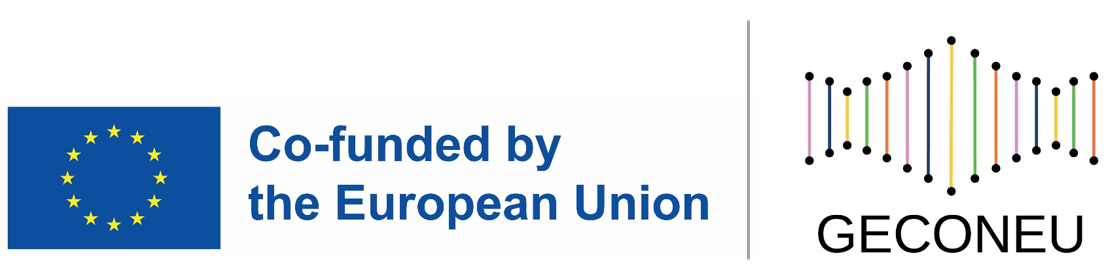 Additional resources
Books and papers:
Genetic Alliance; The New York-Mid-Atlantic Consortium for Genetic and Newborn Screening Services.Understanding Genetics: A New York, Mid-Atlantic Guide for Patients and Health Professionals. Washington (DC): Genetic Alliance; 2009 https://www.ncbi.nlm.nih.gov/books/NBK115552/#__NBK115552_dtls__
Handbook of Counseling Approaches 



Websites: 
https://www.alzheimer-europe.org/news/alzheimer-hellas-supports-new-project-genetic-counseling-european-universities-case
YouTube: Genetic Counselling in Action -1
YouTube: Genetic Counselling in Action -2
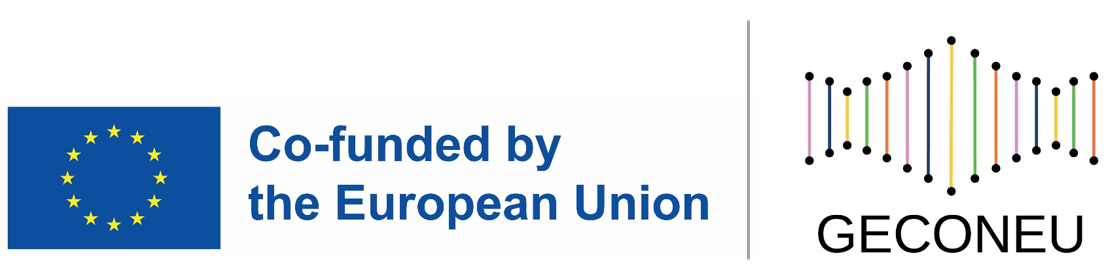 Thank you
Visit our website

http://www.genecounsel.eu/
This project has been funded with support from the European Commission. This presentation reflects the views only of the author, and the Commission cannot be held responsible for any use which may be made of the information contained therein.